ORGANIGRAMA DEL CONSEJO DIRECTIVO DEL 
 INSTITUTO MUNICIPAL DEL VIVIENDA DE SAN FRANCISCO DEL RINCÓN

2015-2018
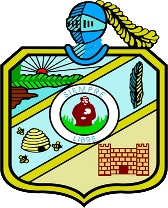 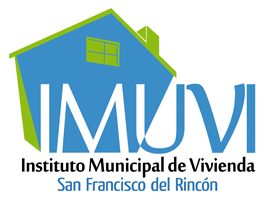 SINDICO DEL H. AYUNTAMIENTO Y PRESIDENTE DE LA COMISIÓN DE VIVIENDA
TESORERO MUNICIPAL
DIRECTOR DE IMPUESTO PREDIAL Y CATASRRO
DIR. GENERAL DE LA COVEG
DIRECTOR DE OBRAS PUBLICAS
PRESIDENTE DEL CONSEJO DIRECTIVO DEL IMUV
DIRECTOR GENERAL DEL IMUVI
PRESIDENTE DEL CONSEJO DIRECTIVO DE SAPAF
REPRESENTANTE DEL COLEGIO DE ARQUTECTOS
DIRECTOR DE DESARROLLADORA SILMAS S.A. DE C.V.
DIRECTOR DE DESARROLLO URBANO Y ORDENAMIENTO TERRITORIAL